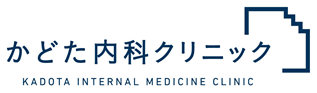 INFORMATION
KADOTA INTERNAL MEDICINE CLINIC
お休みをいただいていた門田院長は順調に回復し、以下の予定で診療を再開致します。
みなさまには、ご心配いただき、心より感謝致しております。
院長の診察は2/13(火)から半日での再開、3/2(土)から通常診療とさせていただきます。
2/13(火)は午後診療のみ、2/24(土)は終日診療(代診)
それ以外は午前中のみの診療となりますのでご確認ください。
ＫＡＤＯＴＡ 
INTERNAL MEDICINE CLINIC